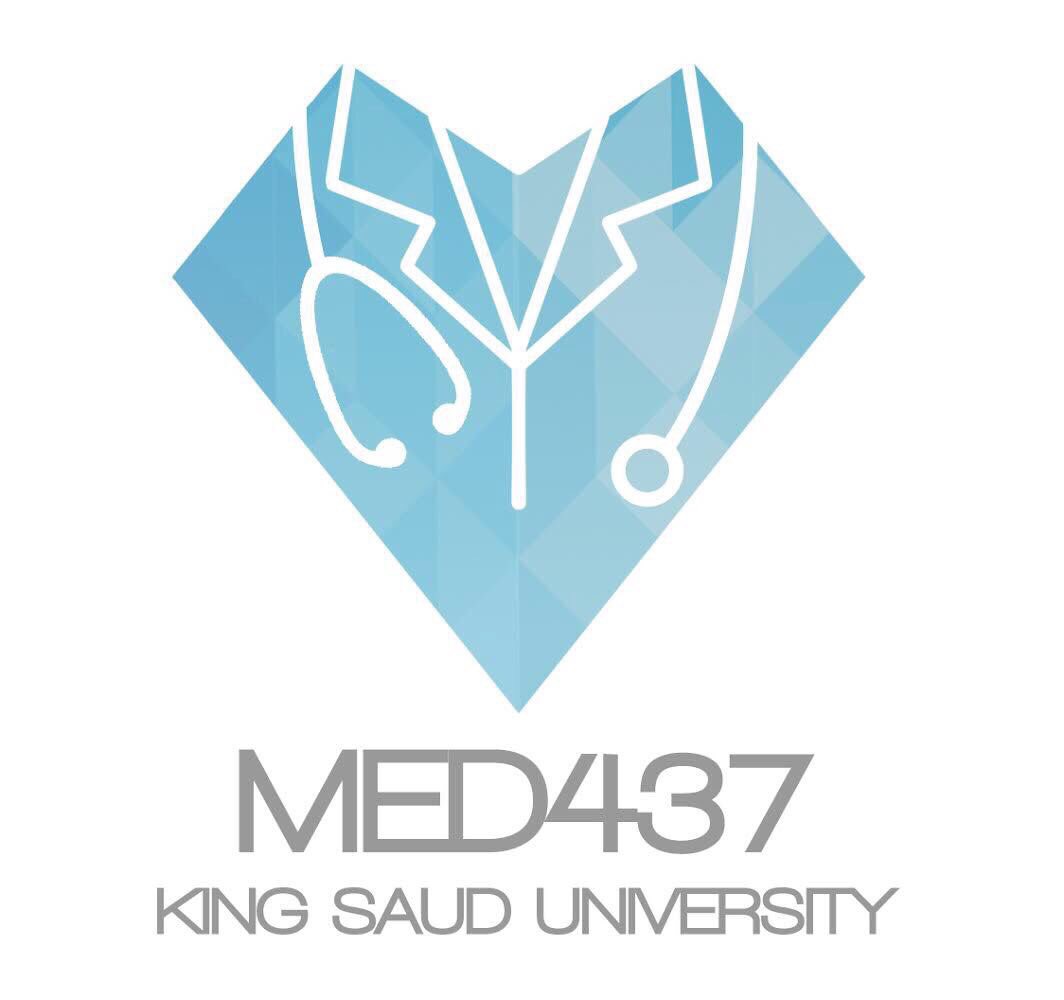 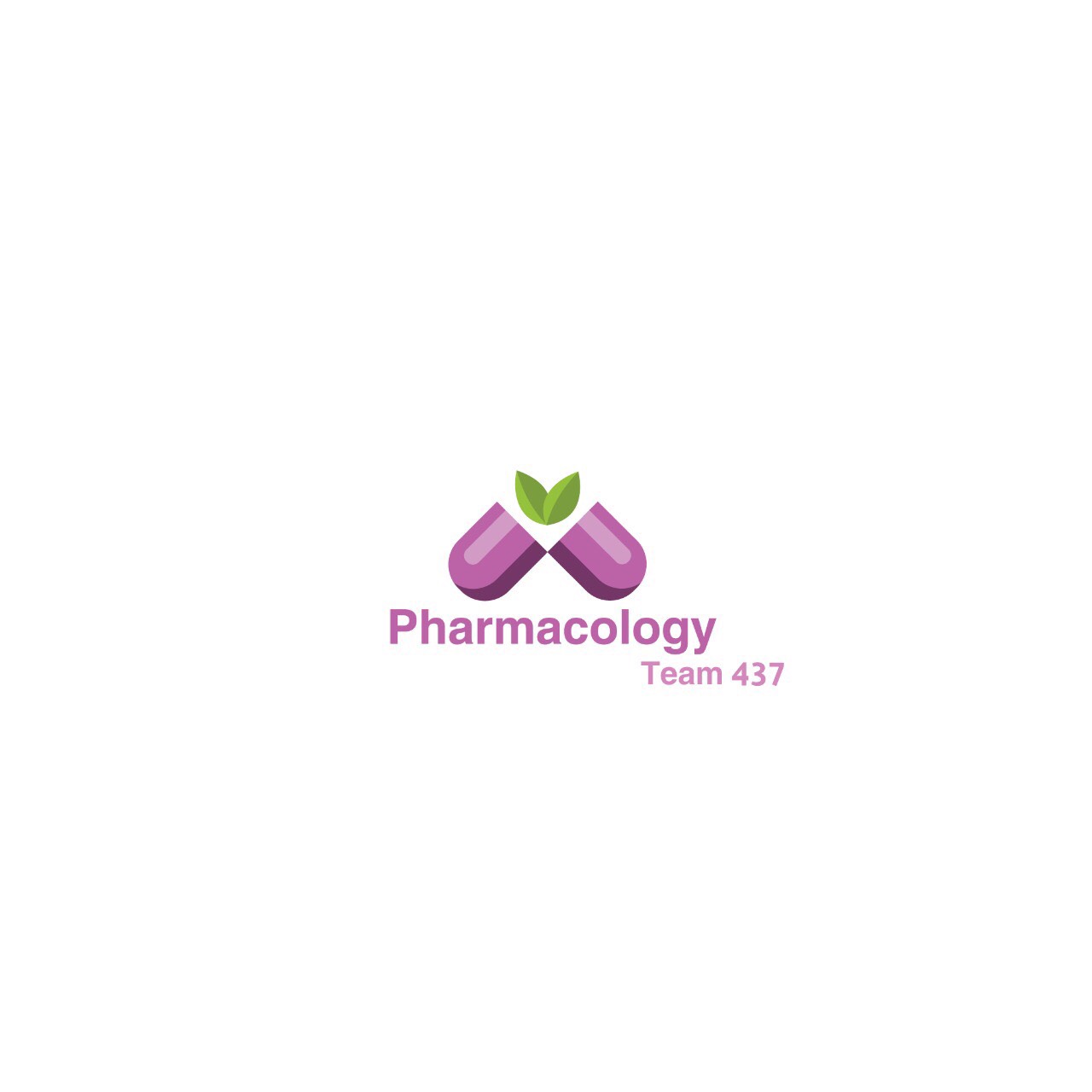 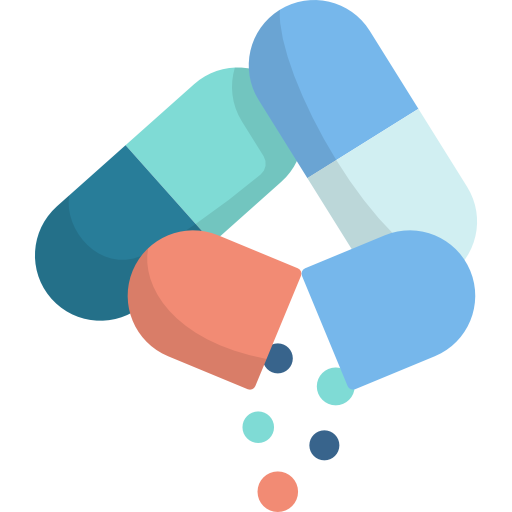 Hyperthyroidism
Objectives:
1-  Describe different classes of drugs used in hyperthyroidism and their mechanism of action.
2- Understand their pharmacological effects, clinical uses and adverse effects.
3- Recognize treatment of special cases such as hyperthyroidism during pregnancy, Graves' disease and thyroid storm.
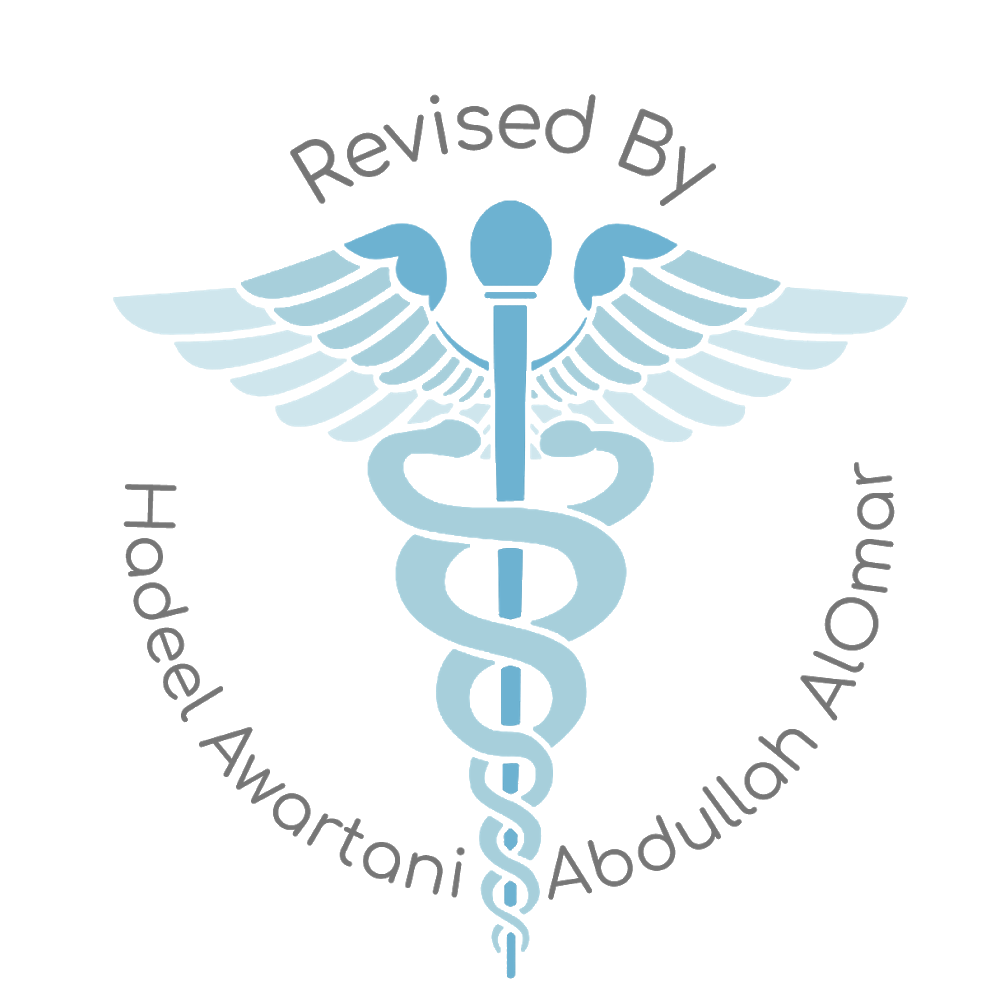 Color index:    Important     Note        Extra
Editing File
Mind Map
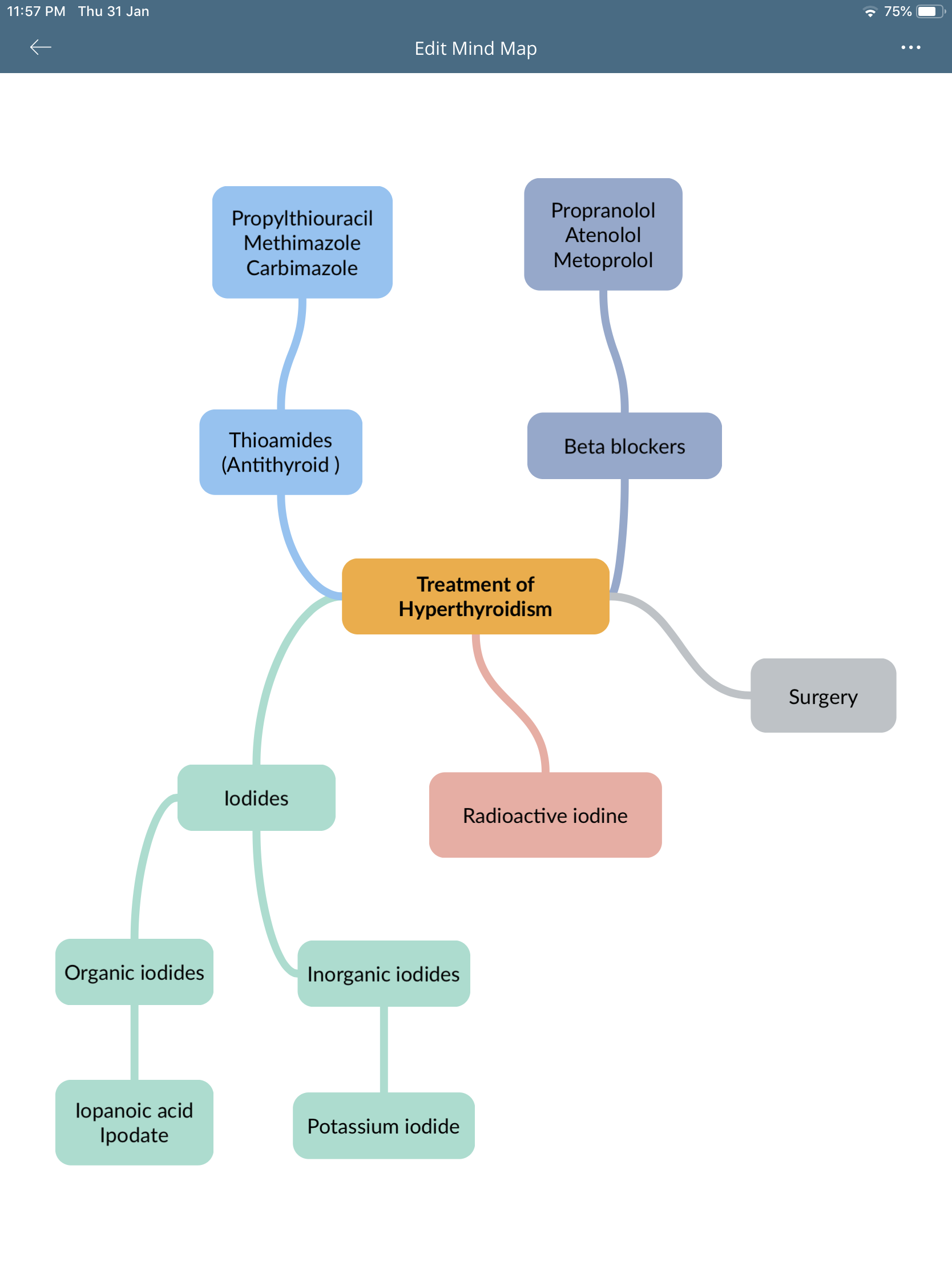 Introduction
Thyroid function
Normal amount of thyroid hormones are essential for normal growth and development by maintaining the level of energy metabolism in the tissue. 
Either too little or too much thyroid hormones will bring disorders to the body.

-Important functions are:
Growth & development, especially in the embryo & brain 
Thermoregulation: increase basal metabolic rate (BMR) 
Helps maintain metabolic energy balance 
CVS: increase heart rate & cardiac output which increase oxygen demand
Iodine Importance\metabolism:
Thyroid hormones are unique biological molecules in that they incorporate iodine in their structure
Adequate iodine intake (diet, water) is required for normal thyroid hormone production
Major sources of iodine:- iodized salt, iodized bread, dairy products, shellfish
Minimum requirement: 75 micrograms/day
Dietary iodine is absorbed in the GI tract, then taken up by the thyroid gland (or removed from the body by the kidneys) 
Iodide taken up by the thyroid gland is oxidized by peroxidase in the lumen of the follicle:            I-          H2O2              I2                          site of action of antithyroid drugs       (h2o2 = peroxidase )

Oxidized iodine can then be used in production of thyroid hormones
Thyroid regulation
Hypothalamus secretes Thyrotropin- Releasing Hormone (TRH) which stimulates synthesis & release of thyrotropin (Thyroid Stimulating Hormone or( TSH) by the anterior pituitary.
TSH then stimulates the thyroid gland to uptake iodine, synthesize & release T4 & T3 , by increasing adenyl cyclase and cAMP.
 T4 & T3 levels feedback to both hypothalamus & pituitary affecting the release of TRH & TSH. 
 Thyroid hormones exert negative feedback on TSH release at the level of the anterior pituitary: 
Inhibition of TSH synthesis receptors. 
Decrease in pituitary receptor for TRH. 
    5.      TSH release is influenced by hypothalamic (TRH), and by thyroid hormones themselves.
TRH
+
TSH
+
Hypothalamus
Anterior
Pituitary
Thyroid Gland
    Adenylyl Cyclase
    cAMP
TSH
Receptor
-
-
T3/T4
Ratio 1:4
Thyroid Hormones
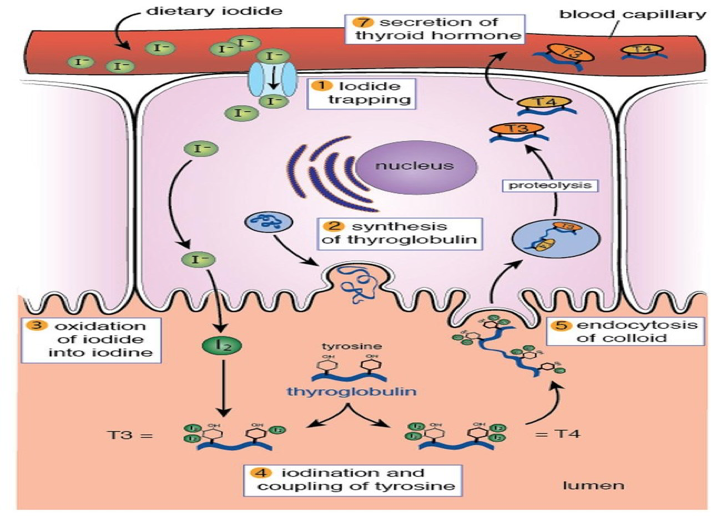 tetraiodothyronine (T4; thyroxine)
triiodothyronine (T3)
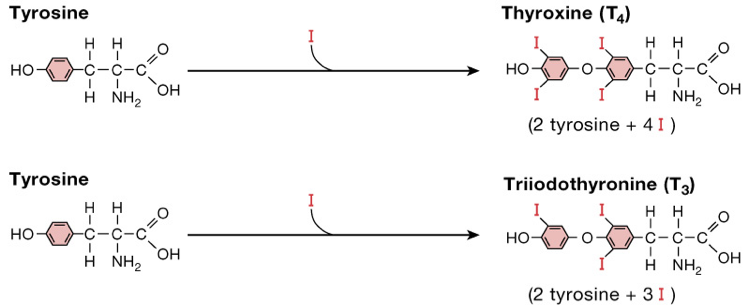 Thyroid Hormones Synthesis
formation of T4 , T3 from MIT and DIT:
Thyroid peroxidase
iodine trapping: uptake of iodine by the thyroid gland
oxidation of iodine: (to its active form) thyroid peroxidase (key enzyme of the synthesis)
iodide organification: the iodination of tyrosyl groups of thyroglobulin produces : MIT and DIT
Thyroid Hormones Disorders
Goiter can be with hyper or hypothyroidism*
HYPOTHYROIDISM:
Refers to disorders in which the thyroid gland secretes decreased amounts of hormones
Thyroid neoplasia:
Benign enlargement or malignancies of the gland
THYROTOXICOSIS :
Is the term for all disorders with increased levels of
circulating thyroid hormones
HYPERTHYROIDISM :
Refers to disorders in which the thyroid gland
secretes increased amounts of hormones
Differences are
very important
Causes of thyrotoxicosis

RAIU: radioactive iodine uptake
With low RAIU
Thyroiditis
Iodine-induced thyrotoxicosis:
-drugs (e.g. amiodarone antiarrhythmic drug ) 
-radiografic contrast media
With high RAIU
Graves’ disease (60-80%)
Multinodular goitre (14%)
Adenomas / carcinomas
Features of Graves' Disease (Diffuse Toxic Goiter)
Caused by thyroid stimulating immunoglobulins that stimulate TSH receptor resulting in sustained thyroid over activity.
Mainly in young adults aged 20 to 50 , 5 times more frequent in women.
 Swelling and soft tissues of hands and feet- Clubbing of fingers and toes.
 Half of cases have Exophthalmos (not seen with other causes of hyperthyroidism)
 5% have pretibial myxedema (thyroid dermopathy)
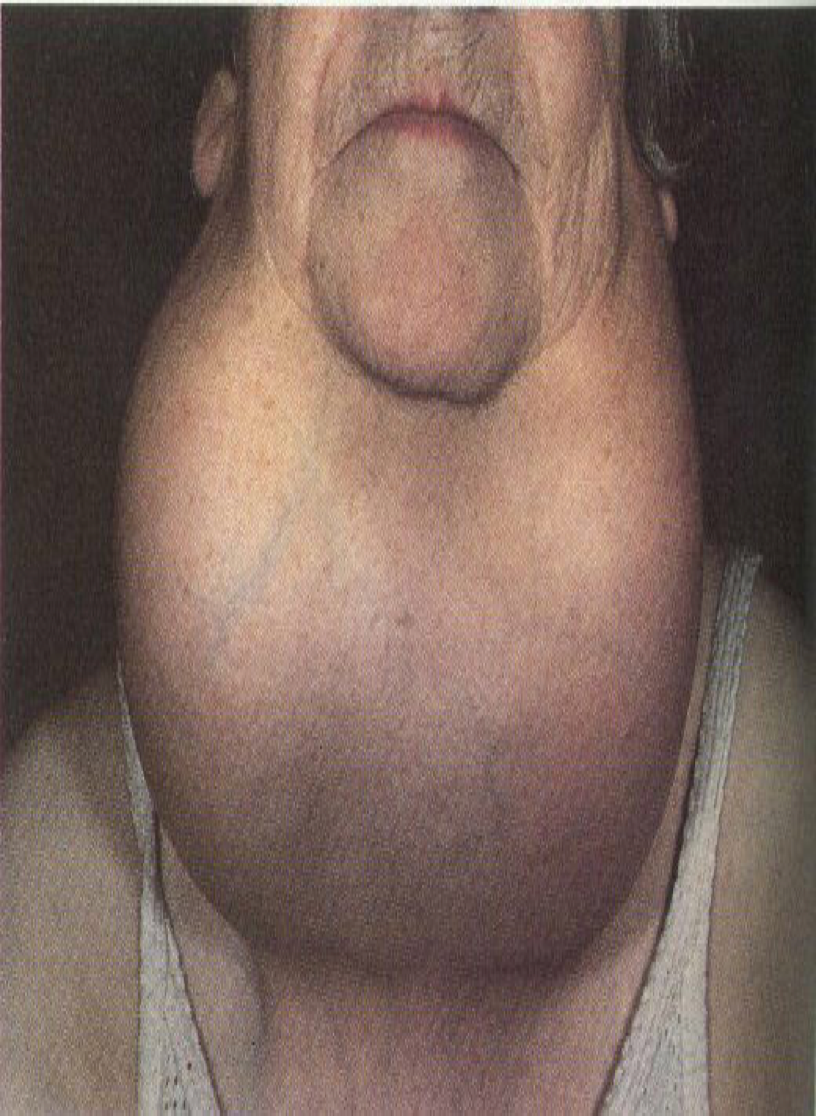 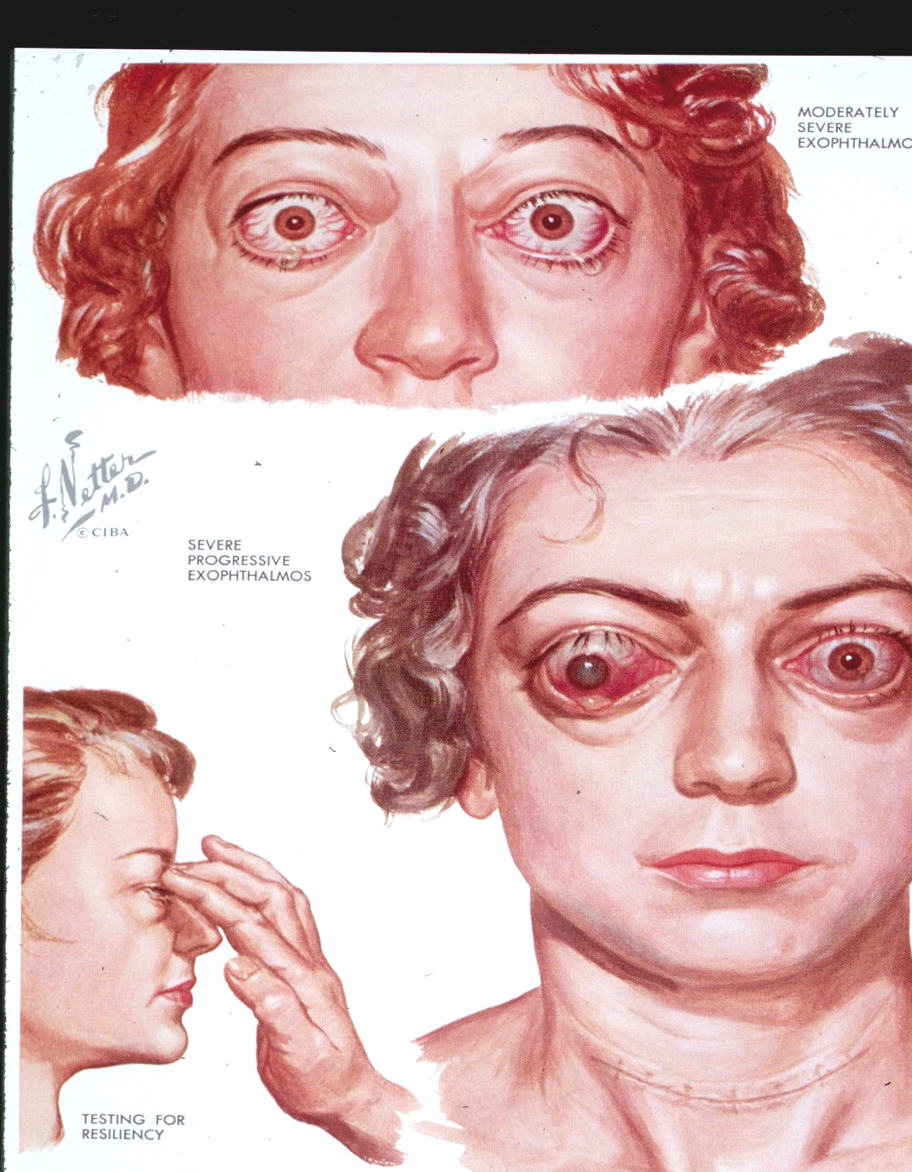 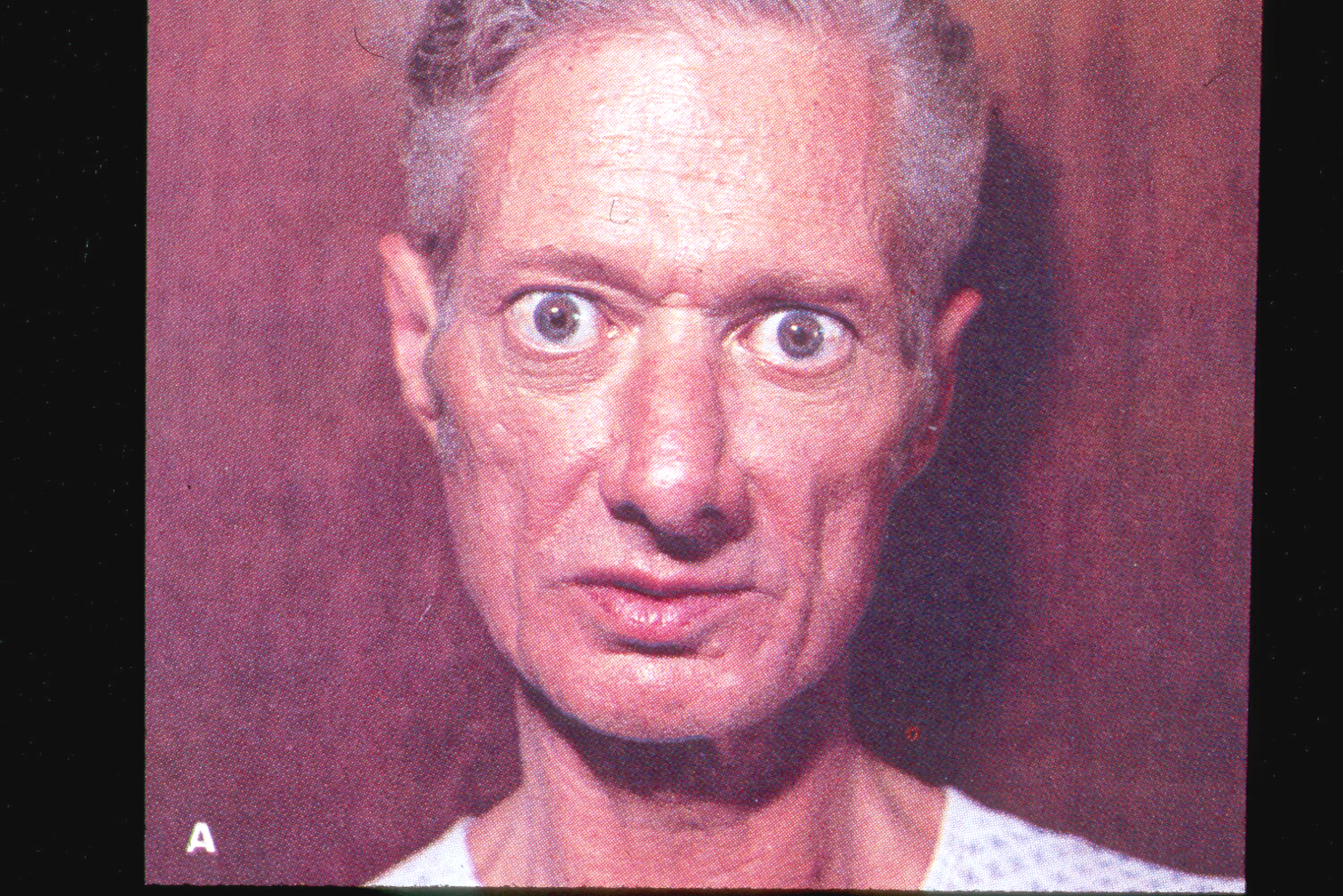 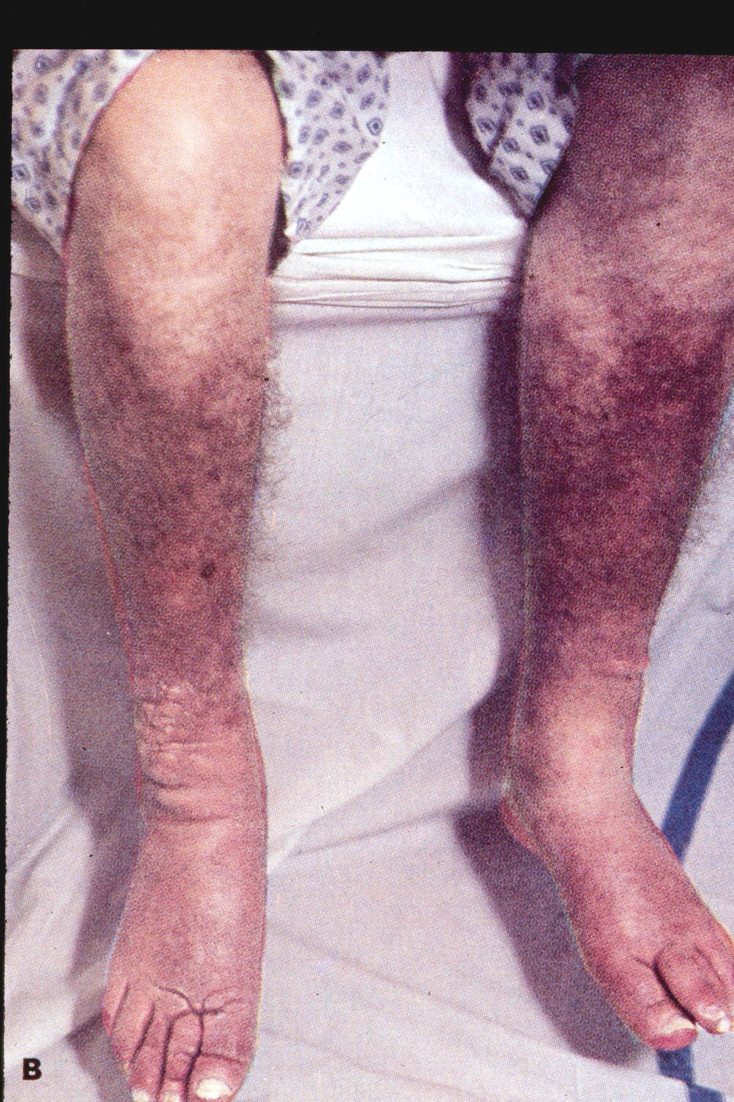 51 year  old  male  who  presented  with  urinary  retention  and proved  to  have  Graves  Disease
Pretibial myxedema and  “square toes”  in the same  patient
Features of Toxic Multinodular Goiter
Second most common cause of hyperthyroidism
Most cases in women in 5th to 7th decades
 Often have long standing goiter
 Symptoms usually develop slowly
THYROTOXICOSIS
Treatment of Hyperthyroidism
Thioamides (antithyroid drugs)
Radioactive iodine
Iodides
Beta blockers
Surgery
Warnings (male slides only)
• Agranulocytosis:
Patients on PTU or methimazole should be instructed to immediately report to their physicians any symptoms suggestive of agranulocytosis, such as fever or sore throat.
• Congenital Malformations:
Methimazole crosses the placental causing fetal harm, when administered in the first trimester of pregnancy.
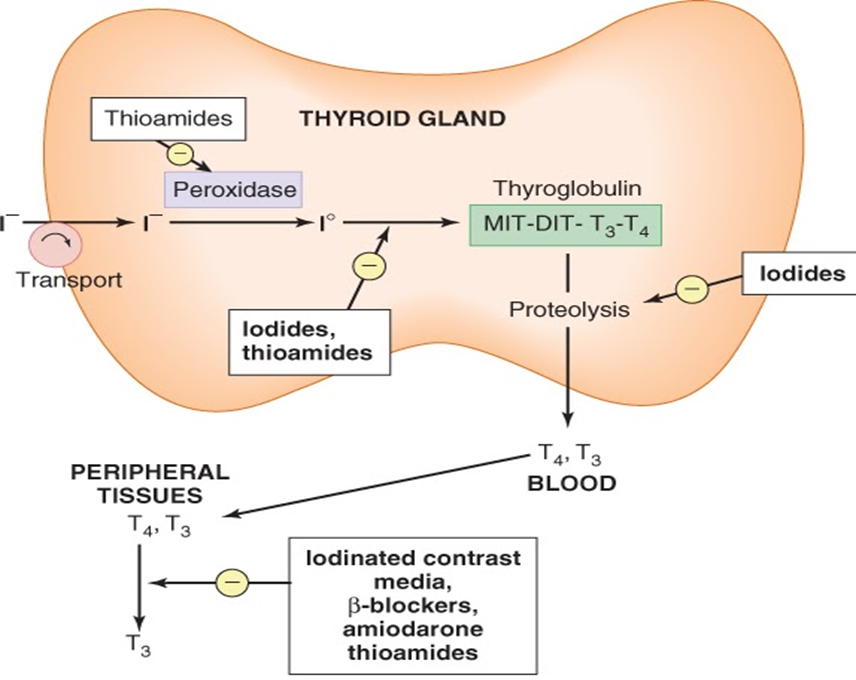 Thyrotoxicosis during pregnancy
•        Better to start therapy before pregnancy with 131I or subtotal thyroidectomy to avoid acute exacerbation during pregnancy

•        During pregnancy radioiodine is contraindicated.

•        Propylthiouracil is the drug of  choice during pregnancy.
Thyroid Storm
Management of Hyperthyroidism due to Graves’ disease
Severe Hyperthyroidism
[ markedly elevated serum T4 or T3 
very large goiter, > 4 times normal ]
Definitive therapy with radioiodine preferred in adults
Normalization of thyroid function with antithyroid drugs before surgery in elderly patients and those with heart disease
Management of Hyperthyroidism due to Graves’ disease
Mild/Moderate hyperthyroidism
small or moderately enlarged thyroid; children or pregnant or lactating women
Primary antithyroid drug therapy
should be considered
Start methimazole, 5–30 mg/day,
(PTU preferred in pregnant women)
Monitor thyroid function every 4–6 wk
until euthyroid state achieved
Discontinue drug therapy after 12–18 months
Monitor thyroid function every 2 months for 6 months,
   then less frequently
Relapse
Remission
Definitive radioiodine                  	(Second course of anti-thyroid
drug therapy in children)
Monitor thyroid function
   therapy in adults                         	every 12 mo indefinitely
Thyroidectomy
•   Subtotal thyroidectomy is the treatment of choice in very large gland or multinodular goiter
Why do we do subtotal thyroidectomy instead of removing the whole gland? To leave a portion that can secrete hormones
MCQs
1- a 50 year old woman presented to the clinic complaining of weight loss, heat intolerance and excessive sweating. On examination she had an obvious goiter and bulging of her eyes.the doctor prescribed for her propylthiouracil. What is this drug’s mechanism of action? 
inhibit peroxidase enzyme. 
Blocks conversion of T4 to T3 in peripheral tissues.
Destroy the parenchymal  cells of the thyroid. 
Both A&B 

2-which of the following is the drug of choice in treating a pregnant woman with hyperthyroidism?
methimazole 
Carbimazole 
Propylthiouracil
Radioactive iodine 

3- which of the following side effects is rare but exclusive to propylthiouracil?
abnormal sense of taste and smell
Urticaria 
Agranulocytosis 
Immunoallergic hepatitis 

4- a patient with hyperthyroidism developed vasculitis. Tests were done and her serum was positive for anti neutrophil cytoplasmic antibodies.which of the following drugs was she most likely on ? 
propylthiouracil 
Methimazole 
Carbimazole 
Potassium iodide 

5- a patient was scheduled for partial thyroidectomy , which of the following drugs is used prior to the surgery to reduce the vascularity and size of the gland ? 
a) Potassium iodide 
B) propylthiouracil 
c) methimazole 
d) radioactive iodine 

6- a patient with hyperthyroidism developed hypersalivation and oral ulcers. Which drug was the patient most likely on ? 
Methimazole. 
Carbimazole.
Potassium iodide. 
Propranolol.
7- an asthmatic patient with hyperthyroidism is suffering from tachycardia, tremors, and palpitation. All of the following can be used to relieve his symptoms except: 
Atenolol 
Metolol 
Propranolol 
bisoprolol

8- which of the following side effects is most likely to develop in a patient with Graves’ disease after prolonged treatment with methimazole? 
Immunoallergic hepatitis 
Agranulocytosis.
ANCA-positive vasculitis 
Hypersalivation.  

9- what is the treatment of choice in multinodular goiter? 
Radioactive iodine. 
Propylthiouracil
Sub-total thyroidectomy. 
Methimazole. 

SAQ

A patient with hyperthyroidism developed a sudden acute exacerbation of all of the symptoms of thyrotoxicosis , the doctor said that it is a case of “ thyroid storm” and is life threatening if not managed properly. What is the line of treatment in this case? 

1-correct electrolytes abnormalities, and control hyperthermia with ice packs. 
2- administration of anti-adrenergic drugs. 
3-  High dose of propylthiouracil intravenously. 
4- administer iodine compounds orally. 
5- Hydrocortisone to prevent shock. 

Mention 3 side effects of the antithyroid drug propylthiouracil. 
1- polyarthritis. 
2- immunoallergic hepatitis. 
3- ANCA- positive vasculitis. 





MCQ answers: 
D
C
D
A
A
C
C
B
C
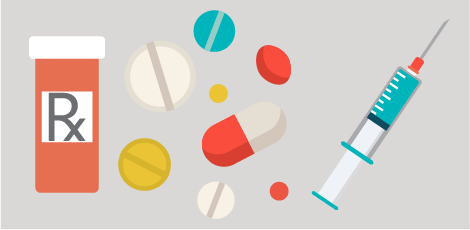 Team Leaders:
Majed Aljohani
Layan AlMana
Thanks for those who worked on the lectures :
Noura AlOthaim
Khulood AlWehaibi
Rinad Alghoraiby
Ghada AlQarni
Dana AlKadi
Dana AlRasheed
Sara AlSultan
Alanoud AlMufarrej
Ghada AlMuhanna
Munira AlHadlg
Sultan Alnasser
References:
Doctors’ slides and notes
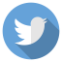 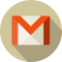 Pharm437@gmail.com
@Pharma4370